History of Ireland
Partition & Independence
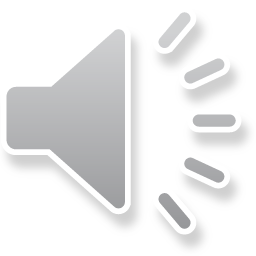 The IRB (Irish Republican Brotherhood) were at the center of the Easter Rising of 1916, which eventually led to Irish independence.  They’d planned a rising for the day after Easter, April 24, that would take place all across Ireland, but in the end, it took place primarily in Dublin.  

One of the leaders of the uprising was Patrick Pearse, a teacher & a member of the Gaelic League.  (Remember the Celtomania during the Romantic period in Europe?  The Gaelic League was founded for the purpose of preserving & promoting the Irish language.)  He read a declaration of independence from the steps of the Dublin post office, one of the buildings the groups had seized.

Unfortunately for the rebels, the public did not rise up in support.  In fact, they were angry at the rebels for the death & destruction that resulted from the uprising.  The government declared martial law, & within a week, they’d suppressed the rebellion.  They arrested thousands of people, and, most significantly, they executed by firing squad 15 of the leaders.
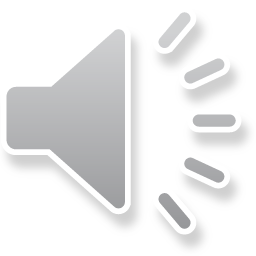 The government had obviously learned nothing from the Manchester Martyrs.  The people, initially resentful toward the rebels, changed their minds with the quick execution of the 15 leaders.  They began to support the movement for independence, and the Sinn Fein party, whose goal was an independent Ireland, began growing stronger in number & power under the leadership of American-born Eamon de Valera.  In 1918, the Sinn Fein party won the majority of Irish seats in Parliament, increasing their number of seats from seven to 73.  They refused to sit in a British parliament and instead established their own parliament called Dail Eireann on January 21, 1919.  There they declared independence, ratifying the republic that Patrick Pearse had declared on the steps of the post office at the Easter Rising in 1916.  

On that same day, members of the Irish Volunteers (IV), which was soon to become the infamous IRA (Irish Republican Army), attacked & killed two British policemen who were guarding a load of explosives in Soloheadbeg in County Tipperary.  Dan Breen, one of the instigators, said the following:

We felt that such a demonstration must have the effect of bringing about similar action in other parts of the country.  The only regret we had, following the ambush, was that there were only two policemen in it instead of the six we expected, because we felt that six dead policemen would have impressed the country more than a mere two (http://www.theirishstory.com/2016/01/21/today-in-irish-history-the-first-dail-meets-and-the-soloheadbeg-ambush-21-january-1919/#_edn5).
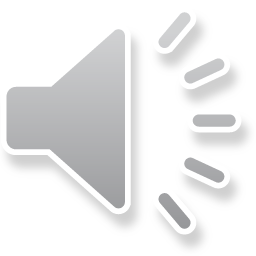 The killings were condemned by all sides, but the seeds were sown that day: “A rebel Parliament had proclaimed a Republic in Dublin and young men, claiming to be the army of that Republic, had made an apparently pre-meditated and ruthless attack on the existing state’s instrument of coercion” (http://www.theirishstory.com/2016/01/21/today-in-irish-history-the-first-dail-meets-and-the-soloheadbeg-ambush-21-january-1919/#_edn5).  

For the rest of the year, the IV/IRA staged attacks on the Royal Irish Constabulary (RIC), taking arms but not killing.  The British government banned Sinn Fein, the Dail, & other organizations who were promoting Irish independence—for all the good it did.  The movement was by now too strong to disappear because the British told them to do so.  In late 1919 Michael Collins, one of the leaders of the fight for independence, said, “All ordinary peaceful methods are ended and we shall be taking the only alternative actions in a short while now” (http://www.theirishstory.com/2016/01/21/today-in-irish-history-the-first-dail-meets-and-the-soloheadbeg-ambush-21-january-1919/#_edn5).
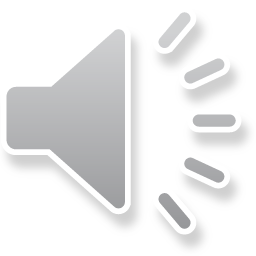 The attacks escalated, with the IRA now not just attacking RIC barracks but also burning them down.  As the conflict grew, there were retaliations, & retaliations against retaliations.  David Lloyd George, the only Welsh prime minister of Great Britain, sent a paramilitary police force called the Black & Tans (because of their uniforms) to help, because the RIC wasn’t prepared for guerrilla (hit-&-run) warfare & also because large numbers of the RIC were quitting.  

Violent protests accompanied the attacks & retaliations, & half of the casualties during this period were civilians.  For example, the IRA killed two Protestant police officers in the North, and Protestants rioted, burning homes in the Catholic areas of Belfast & Derry and killing around 100 people.  In the winter of 1920,

IRA units in Dublin launched a mass assassination attack on British Intelligence officers, killing 14 men, of whom at least 8 were Intelligence Officers. In revenge, a force of RIC Black and Tans and Auxiliaries shot dead 15 civilians at a football match in Dublin’s Croke Park, in a day known as Bloody Sunday. A week later a patrol of 17 Auxiliaries was wiped out in an IRA ambush at Kilmichael in Cork and shortly after that much of Cork city centre was destroyed in a fire set by Crown forces (http://www.theirishstory.com/2012/09/18/the-irish-war-of-independence-a-brief-overview/#.W8IfcWhKjIU).
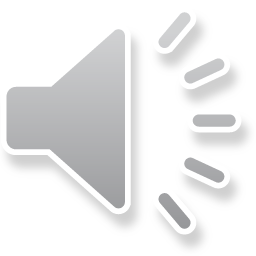 In December of 1921, Michael Collins & Arthur Griffith (another revolution leader) signed the Anglo-Irish Treaty, which created the Irish Free State.  What that meant was that it was still a dominion of Great Britain (like, at the time, Canada, Australia, New Zealand, & South Africa) but completely governed itself.  But don’t forget partition; the Six Counties (aka, Northern Ireland) were not a part of the Irish Free State & remained (and still remain) a part of the United Kingdom.

In 1931 the UK passed the Statute of Westminster, which ended the dominion status of the Irish Free State.  Then, in 1937, the government drew up a new constitution, & the Irish Free State became, simply, Ireland.  Americans should find the following clause from Article 44 interesting:

The State recognises the special position of the Holy Catholic Apostolic and Roman Church as the guardian of the Faith professed by the great majority of the citizens. The State also recognises the Church of Ireland, the Presbyterian Church in Ireland, the Methodist Church in Ireland, the Religious Society of Friends in Ireland, as well as the Jewish Congregations and the other religious denominations existing in Ireland at the date of the coming into operation of this Constitution (https://en.wikipedia.org/wiki/Irish_Free_State#After_the_Irish_Free_State; validity established via e-mail correspondence with University College Cork School of Law, October 15, 2018). 

The non-separation of church & state was built right into the constitution.  The fact that it stayed there until 1973 (when that clause was repealed) says a great deal about the relationship between politics & religion (if you have somehow missed that).
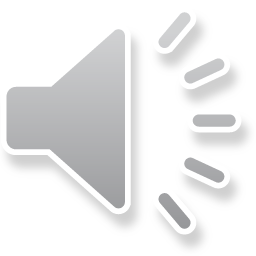 Let’s take a breath & take note of our surroundings.  Why was there a war for independence?  Because Ireland wanted to rule itself, not be ruled by Great Britain, right?  And what had Great Britain done to Ireland that it fought so viciously for freedom?  OK, that’s a long list, but besides wanting to own its land & control its people, it wanted to suppress everything that made the Irish Irish.  So independence wasn’t just about governing itself; it was also about reaffirming &, to a large extent, re-constituting its own unique identity.  

Remember what the glue is that holds a people’s identity together?  Language.  This is a statement from Article 4 of the 1922 Constitution: “The National language of the Irish Free State (Saorstát Eireann) is the Irish language, but the English language shall be equally recognised as an official language” (http://www.irishstatutebook.ie/eli/1922/act/1/enacted/en/print). The government “moved swiftly to establish an Irish language test as a condition of entry into, and promotion within, the civil service” (Bartlett, p. 427).  Considering that, by then, the vast majority of Irish could not speak Irish, that was no mean feat.  Irish Gaelic was made compulsory in schools, but that didn’t do a lot to revive the language or to stop the spread of English to strictly Irish-speaking (called “Gaeltacht”) areas of the country.  It didn’t help that almost all government business was conducted in English; how can you get mad at children for not speaking the Irish they’re being taught if their leaders don’t?

Now we’re going to see language thrown into the religion/politics mix.  The Censorship of Publications Act of 1929 resulted in a lot of book banning on the basis of indecency.  However, “nothing published in the Irish language – however risqué – was ever censored” (Bartlett, p. 430).

Religion, politics, language…now is a good time to pause so that we can look at the piece of the island that began to develop a separate history: the Six Counties, aka Ulster, aka Northern Ireland.
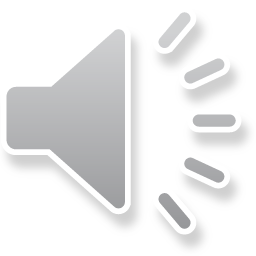